Surgical Concept of implant Theorapy
Presented by:  Prajakta Shinde
IMPLANT
A dental implant (also known as an endosseous implant or fixture) is a surgical component that interfaces with the bone of the jaw or skull to support a dental prosthesis such as a crown, bridge, denture, facial prosthesis or to act as an orthodontic anchor.
 In the early stages of implant development (1970−1990),   implant systems used a two-stage approach, believing that it improved the odds of initial implant survival. Subsequent research suggests that no difference in implant survival existed between one-stage and two-stage surgeries
The basis    for    modern   dental implants is a biologic    process called osseointegration where materials, such   as titanium ,   form an intimate    bond to bone.

 The implant   fixture  is first   placed, so that it is likely to osseointegrate, then a    dental   prosthetic   is   added.
 A   variable    amount     of    healing time is required for osseointegration before either the    dental prosthetic   (a tooth, bridge or denture) is attached to the implant or an abutment    is placed    which    will hold a dental prosthetic.
 The risks and complications related to implant therapy
those that occur during surgery (such as excessive bleeding or nerve injury)

those that occur in the first six months (such as infection and failure to osseointegrate)

those that occur long-term (such as peri implantitis and mechanical failures).
In the presence of healthy tissues, a well integrated implant with appropriate biomechanical loads can have 5-year plus survival rates from 93 to 98 percent.
 and 10 to 15 year lifespans for the prosthetic teeth.
Implants evolved into 3 basic types
: 1. Root form implants; the most common type of implant indicated for all uses.
2. Zygoma implant; a long implant that can anchor to the cheek bone by passing through the maxillary sinus to retain a complete upper denture when bone is absent
3. Small diameter implants are implants of low diameter with one piece construction (implant and abutment) that are sometimes used for denture retention or orthodontic anchorage.
Techniques used to plan implants
To help the surgeon position the implants a guide is made (usually out of acrylic) to show the desired position and angulation of the implants.
Sometimes the final position and restoration of the teeth will be simulated on plaster models to help determine the number and position of implants needed.
CT scans can be loaded to CAD/CAM software to create a simulation of the desired treatment. Virtual implants are then placed and a stent created on a 3D printer from the data.
Techniques used to plan implants
To help the surgeon position the implants a guide is made (usually out of acrylic) to show the desired position and angulation of the implants.
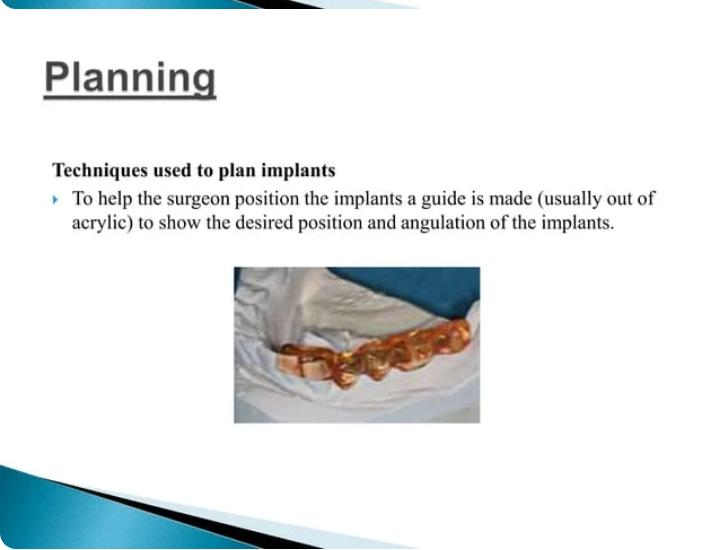 Main surgical procedure
Fixture installation is done in the first stage surgery. The operator must have a thorough knowledge of fixture installation procedures and detailed knowledge of instrumentation use during this first surgery.

 The first stage surgery consists of five events, listed as follows
 1. Surgical incision of gingiva and mucoperiosteal flap reflection
2. Drilling and countersinking procedures 
3. Tapping procedure 
4. Fixture installation and cover screw placement. 
5. Soft tissue re-adaptation and suture procedures.
The incision line is marked on the crestal ridge between the canine regions. The surgical incision is made with a no. 15 blade and cut through mucosal tissue along the same line.
  Blade is angled towards the basal body of the mandible. 
 When the muscle fibers have been dissected in the direction of the crestal ridge, the periosteum can be cut. 
 The periosteum is cut carefully 5.0 mm below the crestal ridge between the canine regions but not near the mental foramina.
Use of any of the drilling instruments requires copious saline irrigation. Two methods for irrigation include use of sterile syringes or use of irrigation equipment provided for the System 
 During drilling, the bur is moved in an up- and-down motion into the prepared site to help remove residual bone and maintain adequate cooling as deep into the site as possible.
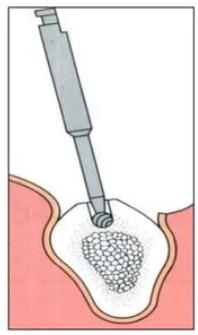 Use of twist drill
Use of 2.0 mm Twist Drill 
 The 2.0 mm diameter twist drill is used to enlarge the fixture site. 
 Initially fixture site is prepared closest to the midline. The direction can be checked with the surgical splint for labiolingual orientation, but the mesiodistal orientation should be perpendicular to the alveolar crest.
 After the twist drill has been used, a direction indicator into the prepared site is inserted.


  Next, the most distal site on the left with the 2.0 mm diameter twist drill is prepared
Use of pilot drill
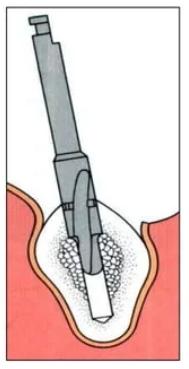  After placement of all direction indicators into prepared sites, use the pilot drill to enlarge the site from 2.0 mm to 3.0 mm diameter. 
 After pilot drilling is finished, the fixture site is enlarged with a 3.0 mm diameter twist drill. This procedure is important for preparing the fixture site to the proper depth.
In the early stages of implant development (1970−1990), implant systems used a two-stage approach, believing that it improved the odds of initial implant survival.

 Subsequent research suggests that no difference in implant survival existed between one-stage and two-stage surgeries .
Use of countersink
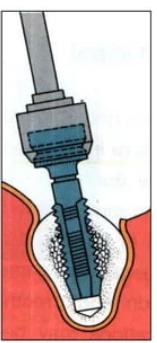  After    all fixture    sites    have    been enlarged with either the 3.0 or 3.15 mm twist drills, 
the     countersink    procedure     is    done to   all fixture sites to achieve a fixture and cover screw height level    with the alveolar bone.
 If a short 7.0 mm fixture is to be used, the short countersink should be used for this procedure. 
 After completion of drilling with the high speed motor, each fixture site should be checked with the depth gauge to establish final fixture length.
Tapping procedures
 Tapping is the    procedure          of creating threads    into the fixture site and requires careful      technique      and profuse    irrigation. These procedures are completed using the low speed handpiece to   avoid heat   generation in bone. 

 Attach the    screw tap  to the    hand-piece connector. Begin tapping the fixture sites from the distal    most left site   and check using the direction indicators for parallelism.
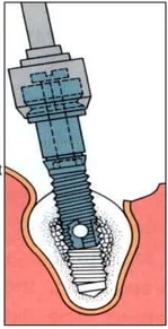  Do not apply pressure while the threading procedure is being done and continue profuse irrigation.
  After tapping procedure is completed on one fixture site, fixture installation should follow immediately.
Fixture Installation
 The fixture     is in a      titanium      cylinder    case, then removed with      titanium      forceps and     placed     into the     titanium organizer.

  Next,    attach    a fixture mount to    the fixture    using   the    open-ended      wrench and long screwdriver.
 The     fixture is initally installed    without      irrigation     until the horizontal hole of the fixture has     threaded    into    the    site and is not     visible. In       this     manner, saline is prevented from being pressed   into the    narrow     space        adjacent to the fixture. 

 At the time of the second surgery, mobility is a reliable test for osseointegration.
Second stage Surgery
Position the explorer near probable fixture sites and insert through the tissues. 
Change the explorer position slightly to make contact with the cover screw through attached gingiva.
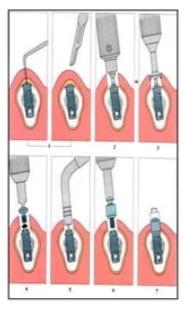 A surgical incision is made approximately five millimeters in length to locate the center of the cover screw. A periosteal elevator is used to reflect the flap and expose all cover screws. 
 When a cover screw is located, the punch blade needle is inserted into the cover screw center hole, pushed apically, and rotated to cut tissues circumferentially.
Removal of the cover screw
 When the cover screw is exposed, use either a short or long screw driver to unscrew the cover screw
.  After removing the cover screw, use the punch blade to cut and remove excess periosteum
.  All excess soft or hard tissue should be removed prior to seating the abutment, otherwise the connection between the fixture and abutment will be incorrect.
Removal of the cover screw
 When the cover screw is exposed, use either a short or long screw driver to unscrew the cover screw. 
 After removing the cover screw, use the punch blade to cut and remove excess periosteum.
  All excess soft or hard tissue should be removed prior to seating the abutment, otherwise the connection between the fixture and abutment will be incorrect.
Abutment connection
Abutment connection 
 Use the depth gauge to measure the depth of tissue between the fixture head and gingival margin. Abutment lengths are available in various lengths, 3.0, 4.0, 5.5, 7.0, 8.5, and 10.0 mm.
  In the maxilla, the abutment selected should be at the same height or one millimeter higher than the gingival margin. This is important for esthetic and functional speech purposes.
 In the   mandible,   the    abutment    selected    should be   one    to    two   millimeters    higher than    the    gingival    margin.
.  The gingival height changes may require changing the abutment lengths prior to prosthetic treatment.
 After connecting the abutment to the fixture, the percussion sound is checked for clarity.
 When the sound is clear, direct bone anchorage is present. When the sound has a dull quality, this may be indicative of soft tissue interposed between the abutment and fixture. 
 When direct bone anchorage is questionable, design of the prosthesis should be conservative.
Radiographic examination is necessary to verify abutment position on the fixture. 

 If the position is not accurate, the radiograph reveals a space between the abutment and fixture seen as a translucent area. 
 When this occurs, repeat abutment connection procedures and verify with another radiograph
There are different approaches to placement dental implants after tooth extraction.

The approaches are: 

1. Immediate post-extraction implant placement
. 2. Delayed immediate post-extraction implant placement (two weeks to three months after extraction).
3. Late implantation (three months or more after tooth extraction). 
 There are also various options for when to attach teeth to dental implants, classified into: 
1. Immediate loading procedure.
 2. Early loading (one week to twelve weeks). 
3. Delayed loading (over three months)
One stage two stage Surgery
. One-stage, two-stage surgery 

 After an implant is placed, the internal components are covered with either a healing abutment, or a cover screw. 

 A healing abutment passes through the mucosa, and the surrounding mucosa is adapted around it.
 After an integration period, a second surgery is required to reflect the mucosa and place a healing abutment.
 In the early stages    of implant development (1970−1990), implant systems used a two-stage   approach, believing that it improved the odds of initial implant survival.   

Subsequent research suggests that no difference in implant survival existed between one-stage and two-stage surgeries
 When tissue is deficient or mutilated by the loss of teeth, implants are placed and allowed to osseointegrate, then the gingiva is surgically moved around the healing abutments.
  The down-side of a two-stage technique is the need for additional surgery and compromise of circulation to the tissue due to repeated surgeries.
HEALING AFTER IMPLANT PLACEMENT
The osseointegration process observed after implant insertion can be compared to bone fracture healing.
Initially, blood is present between the fixture and bone, then blood clot forms.
Extracellular matrix proteins, such as osteocalcin modulate apatite crystal growth and growth factors such as platelet derived growth factor (PDGF) and transforming growth factor beta (TGF-b) are activated which helps in the proliferation of osteoblast
Woven bone is quickly formed in the gap between the implant and the bone, it grows fast up to 100 μm per day in all directions.      
Characterized by a random orientation of its collagen fibrils, high cellularity, and limited degree of mineralization, the biomechanical capacity of woven bone is poor.
Woven bone is progressively replaced by lamellar bone with organized, parallel layers of collagen fibrils and dense mineralizationContrary to the fast-growing woven bone, lamellar bone formation occurs at a slow pace.
After 18 months of healing, a steady state is reached where lamellar bone is continuously
Types of implants surgical guides
Surgical guide templates facilitate proper positioning and angulation of the implants in the bone which can decrease clinical and laboratory complications  .
There are 3 design concepts which are classified based on the amount of surgical restriction offered by the surgical guide templates 
(1) Nonlimiting design
(2) Partially limiting design
 (3) Completely limiting design
Nonlimiting design
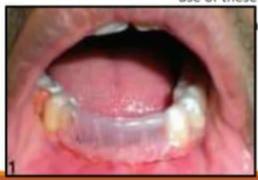 It only provide an indication to the surgeon as to where the proposed prosthesis is in relation to the selected implant site.
This design indicates the position of the prosthesis without any emphasis on the angulation of the drill,  thus allowing too much flexibility in the positioning of the implant.
Partially limiting design
The first drill used for the osteotomy is directed using the surgical guide, and the remainder of the osteotomy and implant placement is then finished freehand by the surgeon
Techniques based on this design concept involve fabrication of a radiographic template, which is then converted into a surgical guide template following radiographic evaluation.
Completely limiting design
Restricts all of the instruments used for the osteotomy in a buccolingual and mesiodistal plane
The addition of drill stops limits the depth of the preparation
This includes 2 popular designs 
: cast-based guided surgical guide and
 computer- assisted design and manufacturing (CAD/CAM) based surgical guide
IMPLANT RELATED COMPLIATION AND FAILURE
With the increasing popularity of dental implants, the presence of implant complications has been on the rise  
Generally, implant complications can be classified into four groups:
1. Surgical
2. Biological
3. Technical or Mechanical
4. Esthetic and Phonetics
Surgical complications
. Hemorrhage and Hematoma
• Nerosensory disturbance    
             -hypoesthesia 
             – hyperesthesia
Damage to adjacent teeth/ Implant malposition
Biological complications  (40 -60 %)
• Dehiscence and Recession
• Periimplantitis and Bone Loss
Implant loss or failure
Technical or Mechanical complications (60 -80%)
Screw loosening and fracture 
Implant fracture 
Fracture of restorative materials
Conclusion
Dental implants has become one of the most widely accepted and used treatment modality in dentistry
It is essential to understand and follow basic guidelines to achieve osseointegration and avoid complications
Fundamental protocols must be followed for implant placement and implant exposure surgery.